Centrum Chuti
Inovatívny model rozvoja regiónu
Partnerstvo
Slovensko:
New Edu, n.o.
VIPA SK
Česká republika:
Česká zemědelská univerzita v Prahe
Taliansko:
MAS Meridaunia
Poľsko:
asociácia ARID
Maďarsko:
MAS Börzsöny-Duna-Ipoly Vidékfejlesztési Egyesület
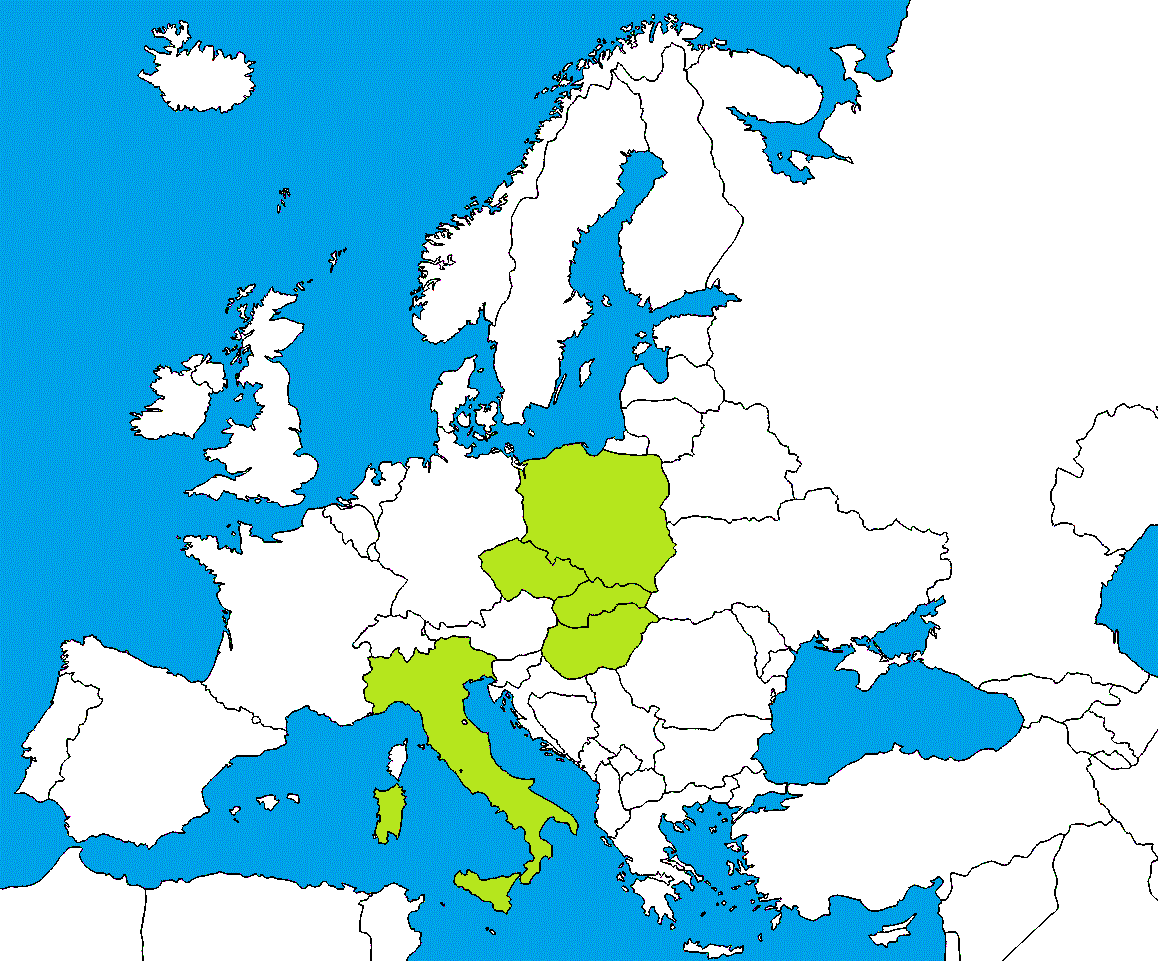 Projekt AGATA
Vidiek = protipól mesta, za priestor 
prebiehajú zmeny spôsobené odlišnými faktormi - prírodnými, kultúrnymi a antropogénnymi. Veľký význam zohráva skutočnosť, že vidiecka krajina je súčasťou nášho dedičstva a je dôležitým odkazom minulosti. 
Vidiecke oblasti majú vo všeobecnosti veľký turistický potenciál, ale veľmi často im chýba stratégia a dlhodobé plánovanie. Lokálna gastronómia, vychádzajúca z historických a kultúrnych tradícií, môže byť tým správnym prostriedkom na ich propagáciu - pre každé územie možno nájsť niektoré typické výrobky: tradičné potravinové výrobky, miestne vína, ručne vyrábané výrobky atď.
Naučiť ľudí identifikovať silné stránky svojho regiónu a podporiť podnikateľské aktivity na vidieku je cieľom projektu AGATA (Podpora poľnohospodárstva a vidieckeho cestovného ruchu prostredníctvom Centra chuti), ktorý je spolufinancovaný Európskou komisiou v rámci programu Erasmus+.
[Speaker Notes: Vidiek je často považovaný za protipól mesta, za priestor, kde prebiehajú zmeny spôsobené odlišnými faktormi - prírodnými, kultúrnymi a antropogénnymi. Veľký význam zohráva skutočnosť, že vidiecka krajina je súčasťou nášho dedičstva a je dôležitým odkazom minulosti. 
Vidiecke oblasti majú vo všeobecnosti veľký turistický potenciál, ale veľmi často im chýba stratégia a dlhodobé plánovanie. Lokálna gastronómia, vychádzajúca z historických a kultúrnych tradícií, môže byť tým správnym prostriedkom na ich propagáciu - pre každé územie možno nájsť niektoré typické výrobky: tradičné potravinové výrobky, miestne vína, ručne vyrábané výrobky atď.
Naučiť ľudí identifikovať silné stránky svojho regiónu a podporiť podnikateľské aktivity na vidieku je cieľom projektu AGATA (Podpora poľnohospodárstva a vidieckeho cestovného ruchu prostredníctvom Centra chuti), ktorý je spolufinancovaný Európskou komisiou v rámci programu Erasmus+.]
Čo je Centrum chuti
podnikateľská prípravka pre ľudí s dobrým nápadom, kde mentori pomáhajú rozvíjať a testovať nápad
vďaka inštrukciám a štruktúre programu sa vytvoria pevné základy pre startup a naštartuje sa proces podnikania
Čo je Centrum chuti
ponúka začínajúcim podnikateľom nezávislé priestory a technické zariadenia
umožní začínajúcim malým podnikateľom znížiť svoje náklady
Prínos Centra chuti
budovanie siete kontaktov a nadviazanie spolupráce so zákazníkmi
zabezpečenie vzdelávacích potrieb pre ľudí, ktorí chcú zmeniť svoju kariéru a začať podnikať v agropotravinárstve alebo agroturizme
tvorba pracovných príležitostí, ktoré umožňujú malým podnikateľom začať a úspešne aplikovať rastovú stratégiu
Prínos Centra chuti
otváranie nových trhov pre technologické inovácie ale aj lokálne produkty
podpora väzby medzi vidieckymi a mestskými oblasťami
umožniť študentom, absolventom ale aj farmárom a ľuďom na vidieku príležitosť začať podnikať a ponúkať výrobky a služby
Analýza regiónu
Čo je pre Váš región charakteristické? 
Čím viete prilákať inovátorov, teda zákazníkov?
Je možné nadviazať spoluprácu so školami?
 Máte „akčného“ predstaviteľa univerzity, prípadne starostu?
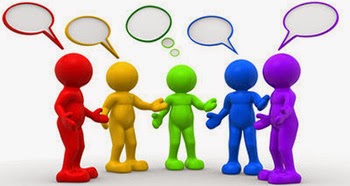 Ďalšie výhody Centra chuti
poskytnúť zdieľané zdroje s pridanou hodnotou a súvisiace s distribúciou, marketingom, poistením a finančnými mechanizmami
zriadiť miestne výcvikové zariadenie pre dlhodobo nezamestnaných, aby mohli získať zručnosti pre zamestnanie v oblasti výroby tradičných produktov potravín, prípadne stravovania a reštauračných služieb
Centrum chuti = regionálne partnerstvo
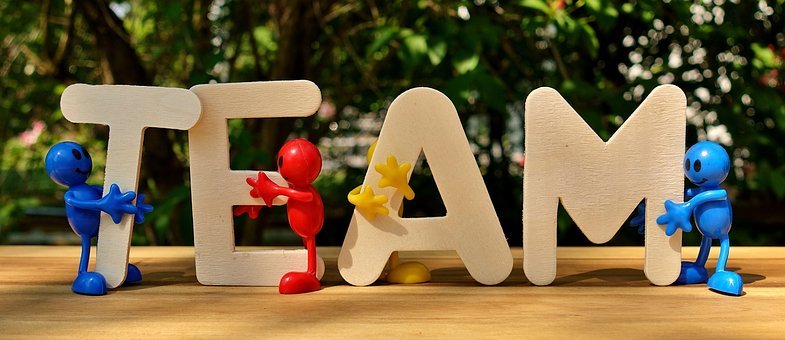 [Speaker Notes: Zdieľané využívanie spoločných spracovateľských priestorov je dôležitým prvkom rozvoja  aktivít regiónu, ako aj zdrojom významných príjmov z prenájmu a môže mať výrazný dopad na podporu malého podnikania, podnikania v poľnohospodárstve  a výrazne môže napomôcť zlepšiť ekonomickú situáciu a zamestnanosť, či podporu miestneho cestovného ruchu rozšírenou ponukou kvalitných miestnych špecialít. Môže byť motiváciou pre podnikanie pre mladých ľudí.]
Identifikujte región
hľadajte informácie o:
Potenciál pre rozvoj turizmu, ktorý zahŕňa kultúrne, historické a prírodné dedičstvo, 
dostupnosť jednotlivých produktov a nedostatky infraštruktúry,
podnikateľská klíma,
start-up kultúra,
potenciál samostatne zárobkovo činných osôb,
podnikatelia v turistickom a/alebo potravinárskom sektore,
potenciálne prekážky v potravinárskom sektore (hygiena).
[Speaker Notes: Týmto prvým krokom v analýze je dôležité nájsť relevantné informácie o regióne. Jedná sa o všeobecné informácie o regióne v súvislosti s produkciou potravín a podnikania. Aby bolo možné analyzovať svoj región, budete musieť nájsť informácie o:

profil potravinárskeho priemyslu, ktorý zahŕňa výrobu aj spotrebu potravín,
dostupnosť jednotlivých produktov a nedostatky infraštruktúry,
podnikateľská klíma,
start-up kultúra,
potenciál samostatne zárobkovo činných osôb,
podnikatelia v potravinárskom sektore,
potenciálne prekážky v potravinárskom sektore.]
Ďakujeme za pozornosť!